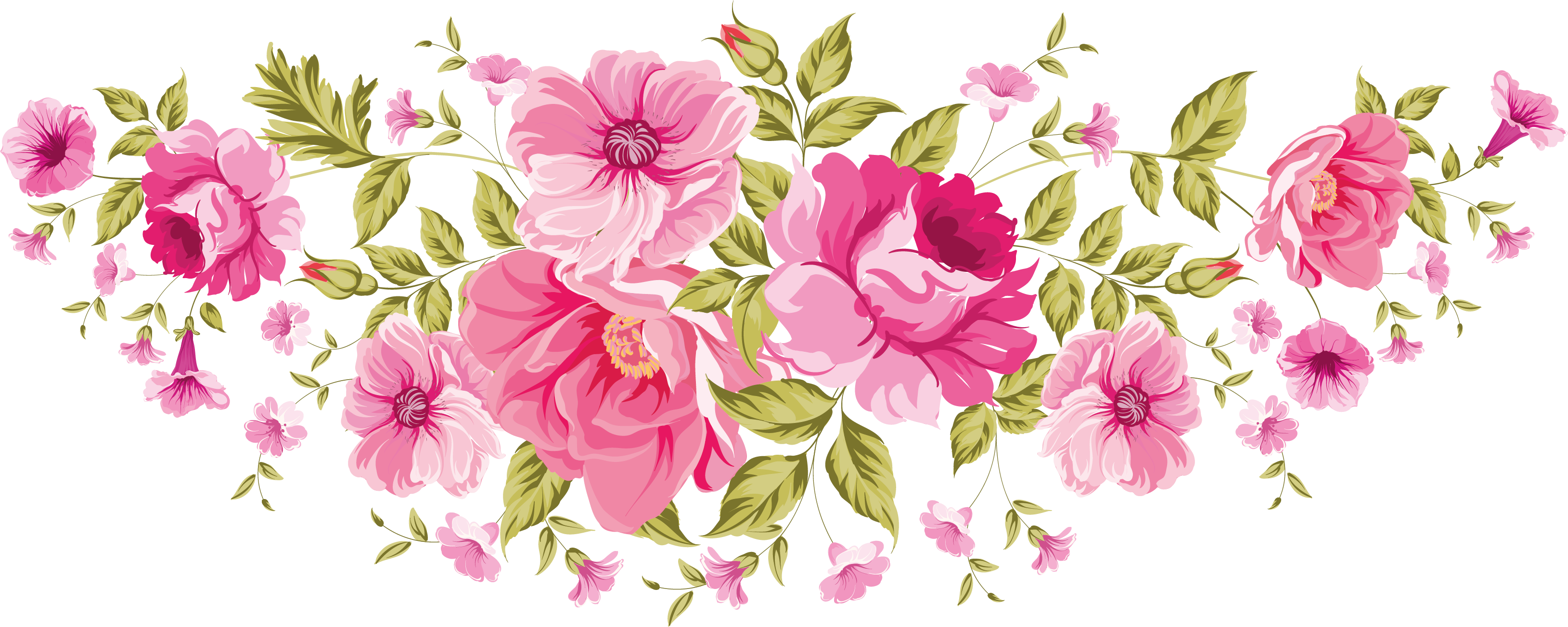 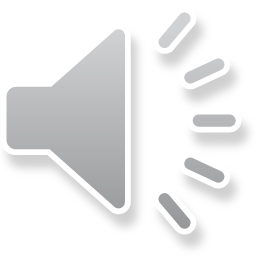 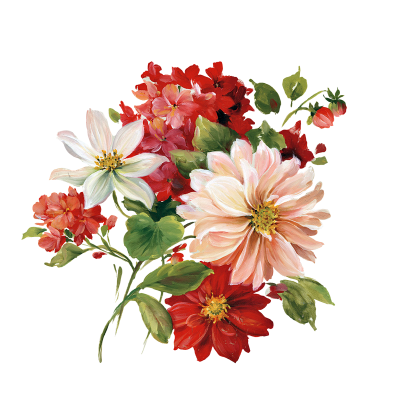 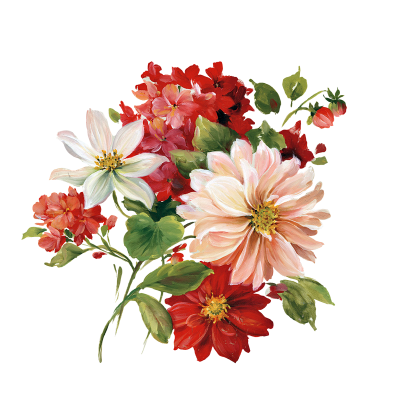 Kính chào thầy cô
cùng các em học sinh
Giáo viên:
Môn học: Vật lí 8
Trường:
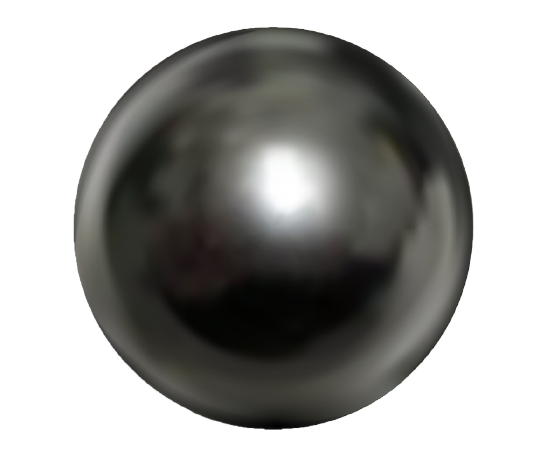 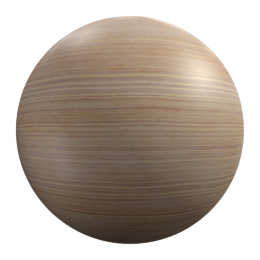 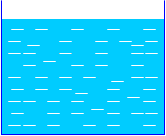 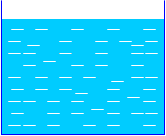 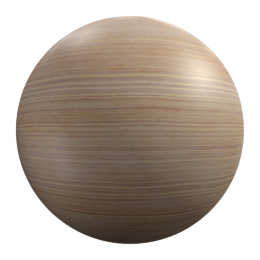 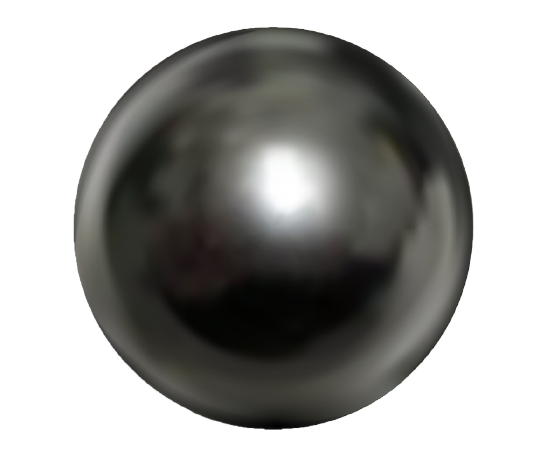 Tại sao khi thả vào nước thì bi gỗ nổi, còn bi thép lại chìm?
BÀI 12
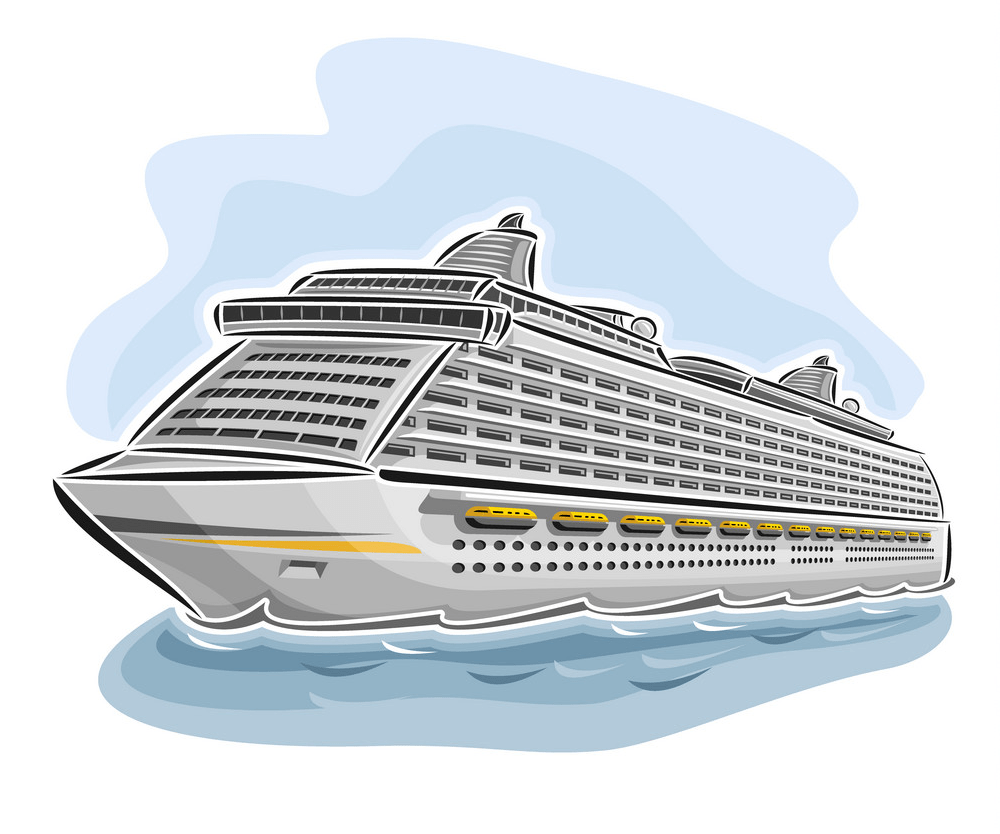 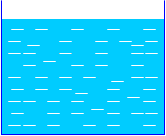 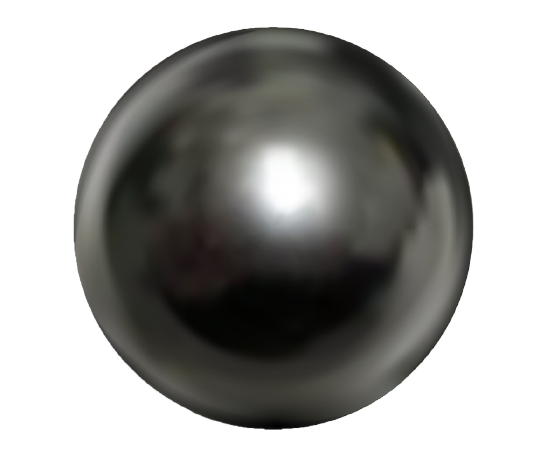 Tại sao con tàu bằng thép nặng hơn hòn bi thép lại nổi còn hòn bi thép thì chìm?
S
I
Ự
N
Ổ
Nội dung
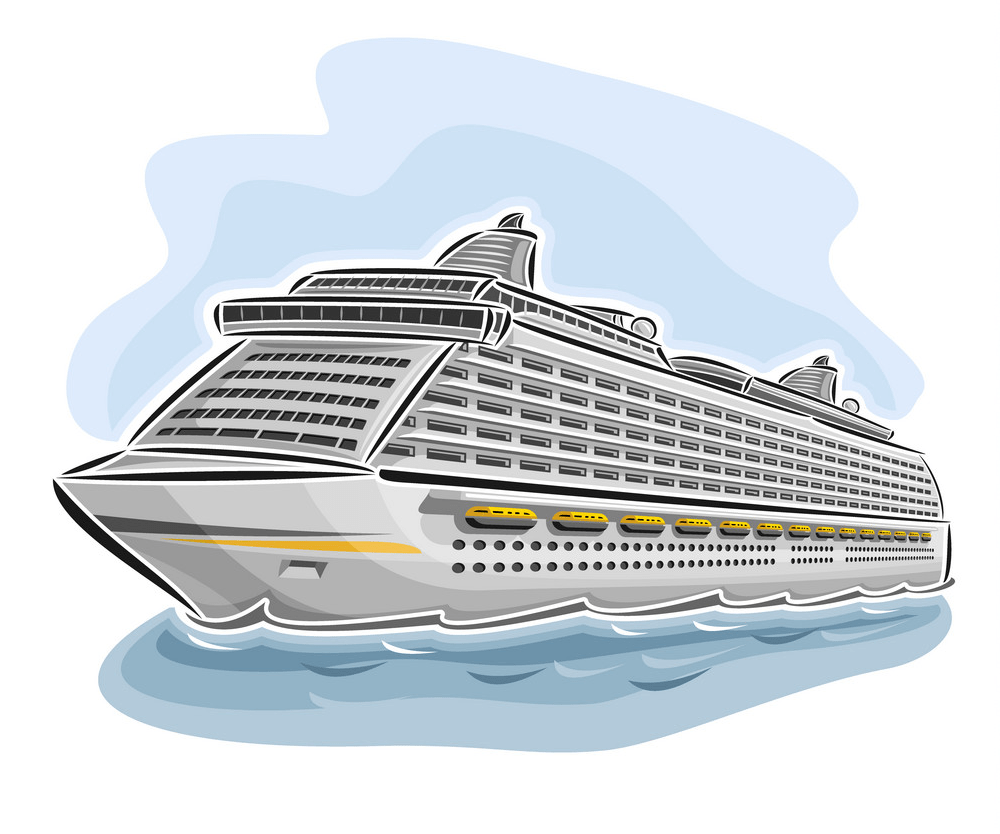 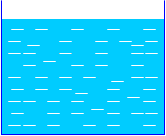 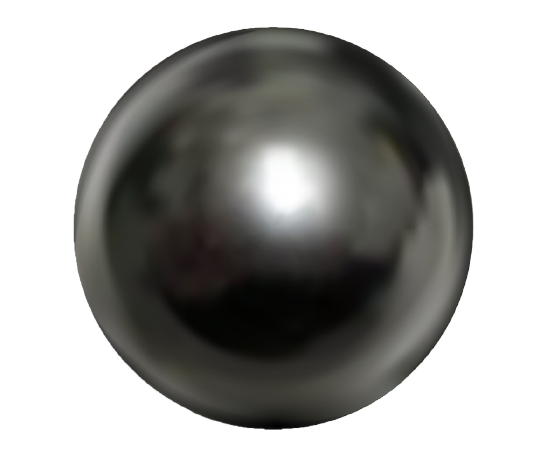 BÀI 12
S
Ự
I
N
Ổ
Giáo viên:
Môn học: Vật lí 8
Trường:
Phần 1. Điều kiện để vật nổi, vật chìm
Phần 2: Độ lớn của lực đẩy Ác-si-mét 
khi vật nổi trên mặt thoáng của chất lỏng
Phần 3. Vận dụng
Tại sao con tàu bằng thép nặng hơn hòn bi thép lại nổi còn hòn bi thép thì chìm?
BÀI 12
Nội dung
Phần 1. Điều kiện để vật nổi, vật chìm
Một vật ở trong chất lỏng chịu tác dụng của những lực nào,
phương và chiều của chúng có giống nhau không?
Phần 2: Độ lớn của lực đẩy Ác-si-mét 
khi vật nổi trên mặt thoáng của chất lỏng
C1
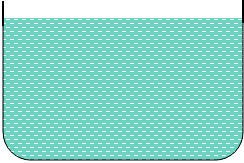 Phần 3. Vận dụng
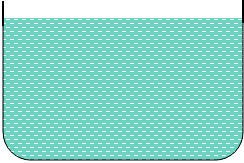 S
Ự
I
N
Ổ
Nội dung

F

P
Phần 1. Điều kiện để vật nổi, vật chìm
C2
Có thể xảy ra 3 trường hợp sau đây đối với trọng lượng P của vật 
và độ lớn của lực đẩy Ác-si-mét FA:
Một vật ở trong chất lỏng chịu tác dụng của những lực nào,
phương và chiều của chúng có giống nhau không?
C1
FA > P
FA < P
FA = P
Hãy vẽ các véc tơ lực ứng với ba trường hợp trên hình a, b, c và chọn cụm từ thích hợp trong số các cụm từ sau đây cho các chỗ trống ở các câu phía dưới 
                 (1) Chuyển động lên trên (nổi lên mặt thoáng)
                 (2) Chuyển động xuống dưới(chìm xuống đáy bình)
                 (3) Đứng yên(lơ lửng trong lòng chất lỏng)
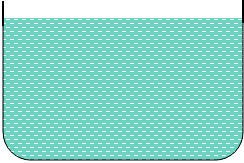 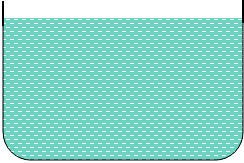 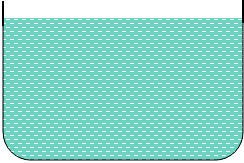 Trả lời: Một vật nằm trong chất lỏng chịu tác dụng của: Trọng lực P và lực đẩy Ác – si – mét FA. Hai lực này cùng phương nhưng ngược chiều.
a)
FA < P
b)
FA = P
c)
FA > P
Vật sẽ….
Vật sẽ….
Vật sẽ….
Phần 2: Độ lớn của lực đẩy Ác-si-mét 
khi vật nổi trên mặt thoáng của chất lỏng
Phần 3. Vận dụng

F
P

Phần 1. Điều kiện để vật nổi, vật chìm
C2
Có thể xảy ra 3 trường hợp sau đây đối với trọng lượng P của vật 
và độ lớn của lực đẩy Ác-si-mét FA:
Một vật ở trong chất lỏng chịu tác dụng của những lực nào,
phương và chiều của chúng có giống nhau không?
C1
FA > P
FA < P
FA = P
Hãy vẽ các véc tơ lực ứng với ba trường hợp trên hình a, b, c và chọn cụm từ thích hợp trong số các cụm từ sau đây cho các chỗ trống ở các câu phía dưới 
                 (1) Chuyển động lên trên (nổi lên mặt thoáng)
                 (2) Chuyển động xuống dưới(chìm xuống đáy bình)
                 (3) Đứng yên(lơ lửng trong lòng chất lỏng)
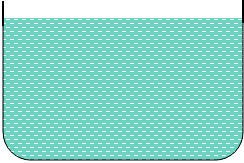 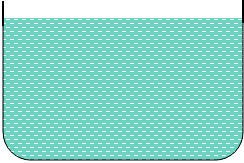 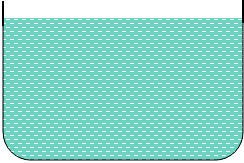 Trả lời: Một vật nằm trong chất lỏng chịu tác dụng của: Trọng lực P và lực đẩy Ác – si – mét FA. Hai lực này cùng phương nhưng ngược chiều.
a)
FA < P
b)
FA = P
c)
FA > P
Vật sẽ….
Vật sẽ….
Vật sẽ….
Vật sẽ: chuyển động
xuống dưới 
(chìm xuống đáy bình).
Vật sẽ: đứng yên
(lơ lửng trong lòng
chất lỏng).
Vật sẽ: chuyển động
lên trên 
(nổi lên mặt thoáng).



F
F
F



P
P
P
Phần 1. Điều kiện để vật nổi, vật chìm
C2
Có thể xảy ra 3 trường hợp sau đây đối với trọng lượng P của vật 
và độ lớn của lực đẩy Ác-si-mét FA:
Kết luận:
nhúng một vật vào chất lỏng thì
FA > P
FA < P
FA = P
Hãy vẽ các véc tơ lực ứng với ba trường hợp trên hình a, b, c và chọn cụm từ thích hợp trong số các cụm từ sau đây cho các chỗ trống ở các câu phía dưới 
                 (1) Chuyển động lên trên (nổi lên mặt thoáng)
                 (2) Chuyển động xuống dưới(chìm xuống đáy bình)
                 (3) Đứng yên(lơ lửng trong lòng chất lỏng)
Vật đứng yên 
(lơ lửng) khi:
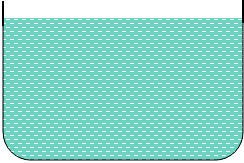 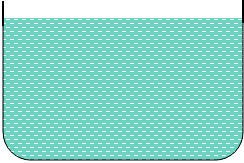 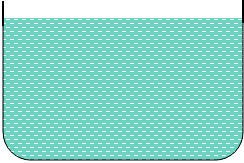 Vật nổi lên khi:
Vật chìm xuống khi:
a)
FA < P
b)
FA = P
c)
FA > P
Vật sẽ: chuyển động
xuống dưới 
(chìm xuống đáy bình).
Vật sẽ: đứng yên
(lơ lửng trong lòng
chất lỏng).
Vật sẽ: chuyển động
lên trên 
(nổi lên mặt thoáng).
Vật sẽ….
Vật sẽ….
Vật sẽ….
Phần 2. Độ lớn của lực đẩy Ác-si-mét
khi vật nổi trên mặt thoáng của chất lỏng



F
F
F



P
P
P
Phần 1. Điều kiện để vật nổi, vật chìm
C2
Có thể xảy ra 3 trường hợp sau đây đối với trọng lượng P của vật 
và độ lớn của lực đẩy Ác-si-mét FA:
Kết luận:
nhúng một vật vào chất lỏng thì
C3
Tại sao miếng gỗ thả vào nước lại nổi?
Vật đứng yên 
(lơ lửng) khi:
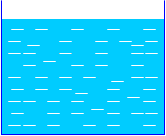 Vật nổi lên khi:
Vật chìm xuống khi:
FA > P
FA < P
FA = P
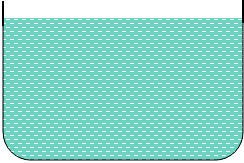 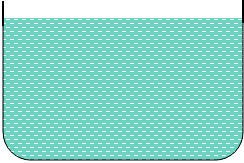 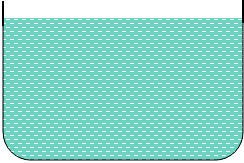 a)
FA < P
b)
FA = P
c)
FA > P
Vật sẽ: chuyển động
xuống dưới 
(chìm xuống đáy bình).
Vật sẽ: đứng yên
(lơ lửng trong lòng
chất lỏng).
Vật sẽ: chuyển động
lên trên 
(nổi lên mặt thoáng).
Phần 1. Điều kiện để vật nổi, vật chìm
Phần 2. Độ lớn của lực đẩy Ác-si-mét
khi vật nổi trên mặt thoáng của chất lỏng
C3
C4
Khi miếng gỗ nổi trên mặt nước, trọng lượng P của nó và lực đẩy Ác-si-mét có bằng nhau không? Tại sao?
Tại sao miếng gỗ thả vào nước lại nổi?
Kết luận:
nhúng một vật vào chất lỏng thì
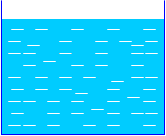 Do trọng lượng riêng của gỗ nhỏ hơn so với trọng lượng riêng của nước nên khi thả miếng gỗ vào nước thì nó sẽ chịu lực đẩy Ác-si-mét, khi nó ngập trong nước thì lực đẩy Ác-si-mét lớn hơn trọng lực P nên nó đẩy khối gỗ lên làm khối gỗ nổi.
Vật chìm xuống khi:
Vật nổi lên khi:
Vật đứng yên 
(lơ lửng) khi:
FA < P
FA > P
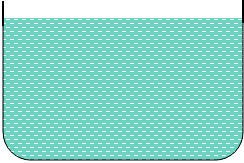 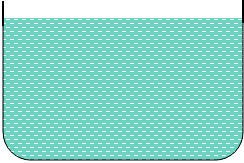 FA = P
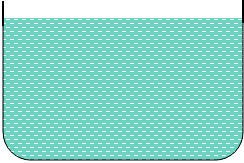 

F’
F

P
Phần 2. Độ lớn của lực đẩy Ác-si-mét
khi vật nổi trên mặt thoáng của chất lỏng
C3
C4
Khi miếng gỗ nổi trên mặt nước, trọng lượng P của nó và lực đẩy Ác-si-mét có bằng nhau không? Tại sao?
Tại sao miếng gỗ thả vào nước lại nổi?
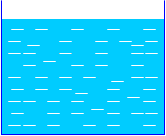 *Chú ý : Khi vật nằm yên, các lực tác dụng lên vật phải cân bằng nhau
Vật nổi, nằm yên trên mặt thoáng : P = FA
- Vật chìm, nằm yên ở đáy bình : P = FA + F’(F’là lực của đáy bình tác dụng lên vật)
Do trọng lượng riêng của gỗ nhỏ hơn so với trọng lượng riêng của nước nên khi thả miếng gỗ vào nước thì nó sẽ chịu lực đẩy Ác-si-mét, khi nó ngập trong nước thì lực đẩy Ác-si-mét lớn hơn trọng lực P nên nó đẩy khối gỗ lên làm khối gỗ nổi.
Khi miếng gỗ nổi trên mặt nước, trọng lượng P và lực đẩy Ác-si-mét FA bằng nhau. 
Vì vật đứng yên thì hai lực này là hai lực cân bằng.


F’
F

P
Phần 2. Độ lớn của lực đẩy Ác-si-mét
khi vật nổi trên mặt thoáng của chất lỏng
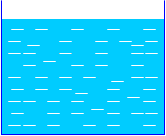 C4
Khi miếng gỗ nổi trên mặt nước, trọng lượng P của nó và lực đẩy Ác-si-mét có bằng nhau không? Tại sao?
Độ lớn của lực đẩy Ác-si-mét được tính bằng công thức: FA = d.V                                                                      Trong đó d là trọng lượng riêng của chất lỏng, còn V là gì? Trong các câu trả lời sau đây, câu nào là không đúng?
C5
A. V là thể tích của phần nước bị miếng gỗ chiếm chỗ
*Chú ý : Khi vật nằm yên, các lực tác dụng lên vật phải cân bằng nhau
Vật nổi, nằm yên trên mặt thoáng : P = FA
- Vật chìm, nằm yên ở đáy bình : P = FA + F’(F’là lực của đáy bình tác dụng lên vật)
B. V là thể tích của phần miếng gỗ chìm trong nước
C. V là thể tích của cả miếng gỗ
D. V là thể tích được gạch chéo trong hình
Khi miếng gỗ nổi trên mặt nước, trọng lượng P và lực đẩy Ác-si-mét FA bằng nhau. 
Vì vật đứng yên thì hai lực này là hai lực cân bằng.


F’
F

P
Phần 2. Độ lớn của lực đẩy Ác-si-mét
khi vật nổi trên mặt thoáng của chất lỏng
FA = d.V
Độ lớn của lực đẩy Ác-si-mét được tính bằng công thức: FA = d.V                                                                      Trong đó d là trọng lượng riêng của chất lỏng, còn V là gì? Trong các câu trả lời sau đây, câu nào là không đúng?
C5
FA: là độ lớn lực đẩy Ác-si-mét
d: là trọng lượng riêng của chất lỏng (N/m3)
V: là thể tích của phần vật chìm trong chất lỏng (m3)
A. V là thể tích của phần nước bị miếng gỗ chiếm chỗ
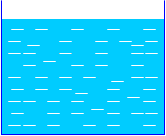 *Chú ý : Khi vật nằm yên, các lực tác dụng lên vật phải cân bằng nhau
Vật nổi, nằm yên trên mặt thoáng : P = FA
- Vật chìm, nằm yên ở đáy bình : P = FA + F’(F’là lực của đáy bình tác dụng lên vật)
B. V là thể tích của phần miếng gỗ chìm trong nước
C. V là thể tích của cả miếng gỗ
D. V là thể tích được gạch chéo trong hình
Phần 3. Vận dụng


F’
F

P
C6
Phần 2. Độ lớn của lực đẩy Ác-si-mét
khi vật nổi trên mặt thoáng của chất lỏng
FA = d.V
Độ lớn của lực đẩy Ác-si-mét được tính bằng công thức: FA = d.V                                                                      Trong đó d là trọng lượng riêng của chất lỏng, còn V là gì? Trong các câu trả lời sau đây, câu nào là không đúng?
C5
Biết P = dv.V (trong đó dv là trọng lượng riêng của chất làm vật, V là thể tích của vật) 
và FA = d1.V (trong đó d1 là trọng lượng riêng của chất lỏng), 
chứng minh rằng nếu vật là một khối đặc nhúng ngập vào trong chất lỏng thì:
FA: là độ lớn lực đẩy Ác-si-mét
d: là trọng lượng riêng của chất lỏng (N/m3)
V: là thể tích của phần vật chìm trong chất lỏng (m3)
A. V là thể tích của phần nước bị miếng gỗ chiếm chỗ
*Chú ý : Khi vật nằm yên, các lực tác dụng lên vật phải cân bằng nhau
Vật nổi, nằm yên trên mặt thoáng : P = FA
- Vật chìm, nằm yên ở đáy bình : P = FA + F’(F’là lực của đáy bình tác dụng lên vật)
B. V là thể tích của phần miếng gỗ chìm trong nước
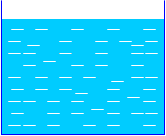 Vật sẽ chìm xuống khi:                    d1  < dv
 Vật sẽ lơ lửng trong chất lỏng khi:  d1 = dv
- Vật sẽ nổi lên mặt chất lỏng khi:     d1 > dv
C. V là thể tích của cả miếng gỗ
D. V là thể tích được gạch chéo trong hình
Phần 2. Độ lớn của lực đẩy Ác-si-mét
khi vật nổi trên mặt thoáng của chất lỏng
Phần 3. Vận dụng
C6
Em hãy giải thích câu hỏi ở phần mở bài:  
Tại sao con tàu bằng thép nặng hơn hòn bi thép lại nổi còn hòn bi thép thì chìm? Biết rằng con tàu không phải là một khối thép đặc mà có nhiều khoảng rỗng.
C7
- So sánh trọng lượng của vật và lực đẩy Ác-si-mét do chất lỏng tác dụng lên vật:
P = dv.V và FA = d1.V (vì vật là khối đặc ngập trong chất lỏng nên 
khi đo thể tích chất lỏng chiếm chỗ bằng thể tích của vật luôn).
Vật sẽ chìm xuống nếu P > FA 
                                ⇔ dv.V > d1.V ⇔ dv > d1
Vật sẽ lơ lửng trong chất lỏng nếu P = FA 
                                ⇔ dv.V = d1.V ⇔ dv = d1
Vật sẽ nổi lên mặt chất lỏng nếu P < FA 
                                ⇔ dv.V < d1.V ⇔ dv < d1
Biết P = dv.V (trong đó dv là trọng lượng riêng của chất làm vật, V là thể tích của vật) 
và FA = d1.V (trong đó d1 là trọng lượng riêng của chất lỏng), 
chứng minh rằng nếu vật là một khối đặc nhúng ngập vào trong chất lỏng thì:
Vật sẽ chìm xuống khi:                    d1  < dv
 Vật sẽ lơ lửng trong chất lỏng khi:  d1 = dv
- Vật sẽ nổi lên mặt chất lỏng khi:     d1 > dv
FA = d.V
FA: là độ lớn lực đẩy Ác-si-mét
d: là trọng lượng riêng của chất lỏng (N/m3)
V: là thể tích của phần vật chìm trong chất lỏng (m3)
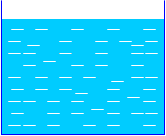 C6
Phần 3. Vận dụng
C8
Em hãy giải thích câu hỏi ở phần mở bài:  
Tại sao con tàu bằng thép nặng hơn hòn bi thép lại nổi còn hòn bi thép thì chìm? Biết rằng con tàu không phải là một khối thép đặc mà có nhiều khoảng rỗng.
Thả một hòn bi thép vào thuỷ ngân thì hòn bi nổi hay chìm? 
Tại sao? (cho biết dthép = 78000N/m3 , dthuỷ ngân = 136000N/m3).
C7
- So sánh trọng lượng của vật và lực đẩy Ác-si-mét do chất lỏng tác dụng lên vật:
P = dv.V và FA = d1.V (vì vật là khối đặc ngập trong chất lỏng nên 
khi đo thể tích chất lỏng chiếm chỗ bằng thể tích của vật luôn).
Vật sẽ chìm xuống nếu P > FA 
                                ⇔ dv.V > d1.V ⇔ dv > d1
Vật sẽ lơ lửng trong chất lỏng nếu P = FA 
                                ⇔ dv.V = d1.V ⇔ dv = d1
Vật sẽ nổi lên mặt chất lỏng nếu P < FA 
                                ⇔ dv.V < d1.V ⇔ dv < d1
Biết P = dv.V (trong đó dv là trọng lượng riêng của chất làm vật, V là thể tích của vật) 
và FA = d1.V (trong đó d1 là trọng lượng riêng của chất lỏng), 
chứng minh rằng nếu vật là một khối đặc nhúng ngập vào trong chất lỏng thì:
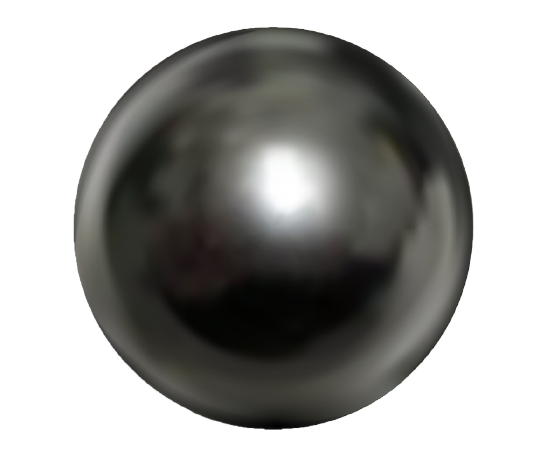 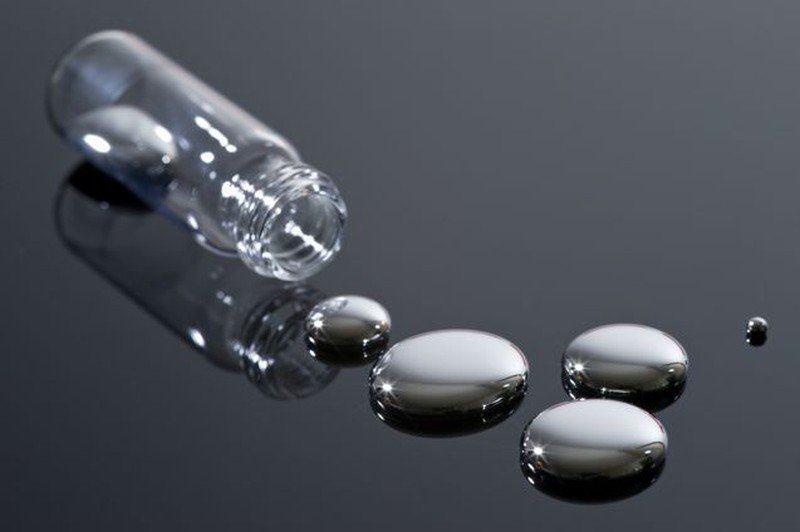 Trả lời : 
Tàu làm bằng thép, có nhiều khoảng rỗng => trọng lượng riêng của cả con tàu nhỏ hơn trọng lượng riêng của nước => tàu nổi trên mặt nước
 Bi thép chìm vì dthép > dnước
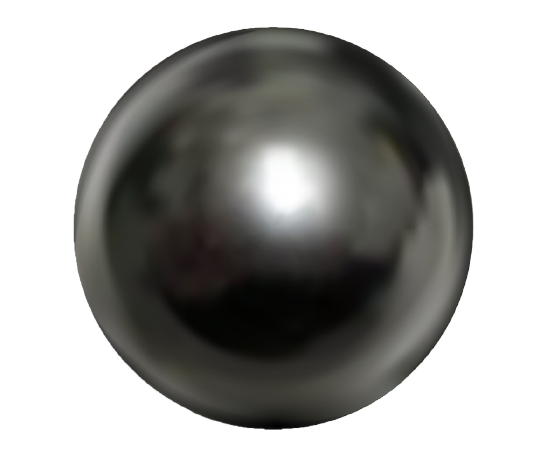 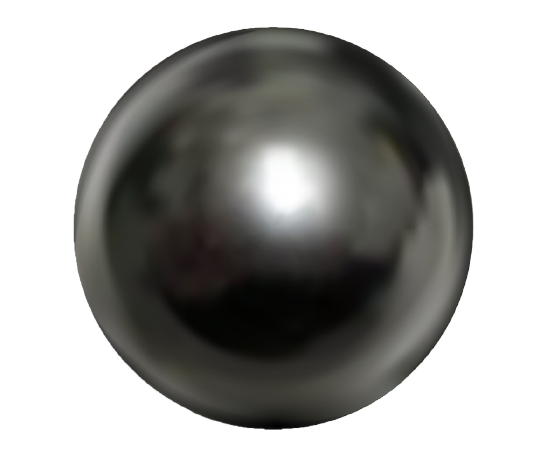 Vật sẽ chìm xuống khi:                    d1  < dv
 Vật sẽ lơ lửng trong chất lỏng khi:  d1 = dv
- Vật sẽ nổi lên mặt chất lỏng khi:     d1 > dv
C6
Phần 3. Vận dụng
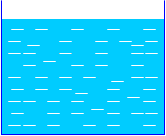 C8
Em hãy giải thích câu hỏi ở phần mở bài:  
Tại sao con tàu bằng thép nặng hơn hòn bi thép lại nổi còn hòn bi thép thì chìm? Biết rằng con tàu không phải là một khối thép đặc mà có nhiều khoảng rỗng.
Thả một hòn bi thép vào thuỷ ngân thì hòn bi nổi hay chìm? 
Tại sao? (cho biết dthép = 78000N/m3 , dthuỷ ngân = 136000N/m3).
Hai vật M và N có cùng thể tích được nhúng ngập trong nước. Vật M chìm xuống đáy bình còn vật N lơ lửng trong chất lỏng. Gọi PM và FAM là trọng lượng và lực đẩy Ác-si-mét tác dụng lên vật M, PN và FAN  là trọng lượng và lực đẩy Ác-si-mét tác dụng lên vật N. Hãy chọn dấu = , <, > thích hợp cho các chỗ trống:
C7
N
C9
M
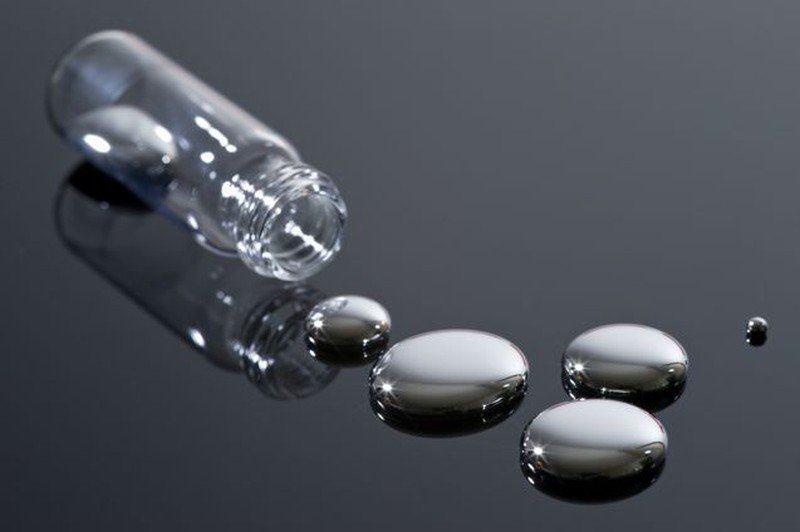 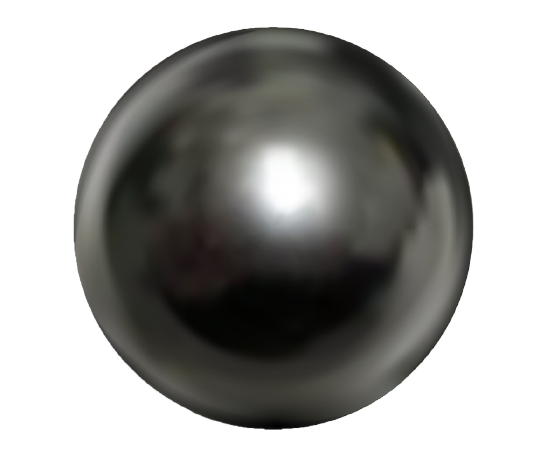 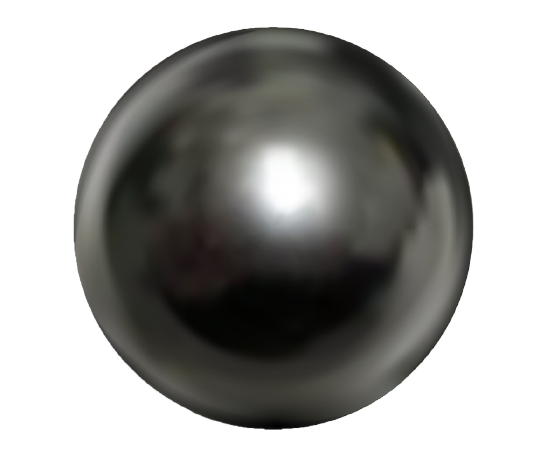 Trả lời : 
Tàu làm bằng thép, có nhiều khoảng rỗng => trọng lượng riêng của cả con tàu nhỏ hơn trọng lượng riêng của nước => tàu nổi trên mặt nước
 Bi thép chìm vì dthép > dnước
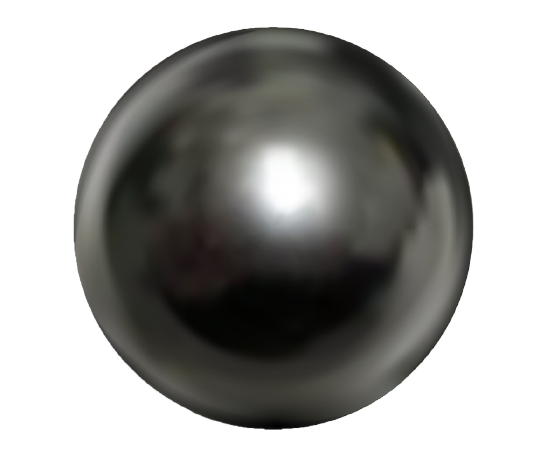 FAM
FAN
FAM
PM
FAN
PN
Trả lời: 
Hòn bi bằng thép nổi lên mặt thuỷ ngân được vì trọng lượng riêng của bi thép nhỏ hơn trọng lượng riêng của thủy ngân
PM
PN
C6
=> FAM  =
=> FAN   =
=> FAM     <
FAN             (1)
PN            (3)
PM            (2)
Phần 3. Vận dụng
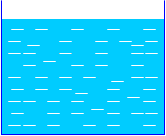 C8
Thả một hòn bi thép vào thuỷ ngân thì hòn bi nổi hay chìm? 
Tại sao? (cho biết dthép = 78000N/m3 , dthuỷ ngân = 136000N/m3).
Hai vật M và N có cùng thể tích được nhúng ngập trong nước. Vật M chìm xuống đáy bình còn vật N lơ lửng trong chất lỏng. Gọi PM và FAM là trọng lượng và lực đẩy Ác-si-mét tác dụng lên vật M, PN và FAN  là trọng lượng và lực đẩy Ác-si-mét tác dụng lên vật N. Hãy chọn dấu = , <, > thích hợp cho các chỗ trống:
N
C9
M
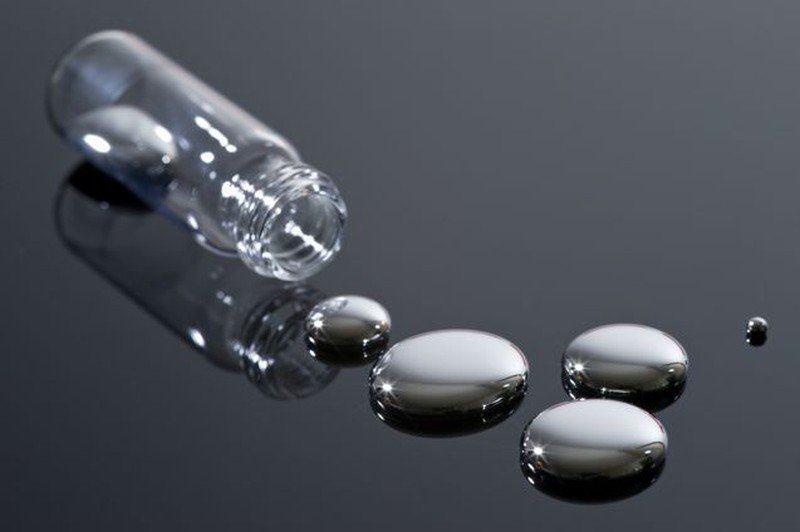 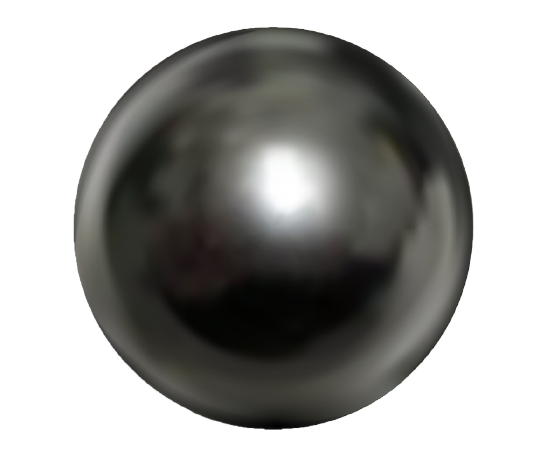 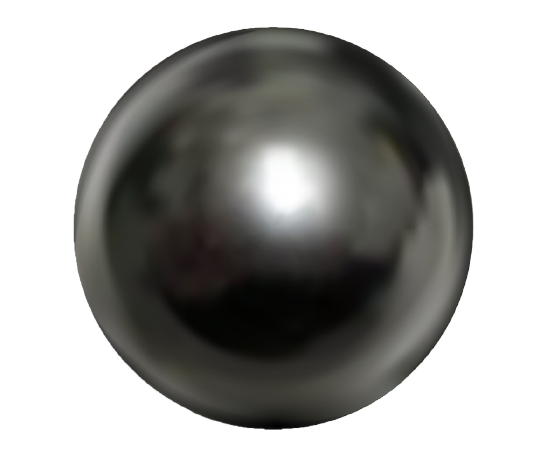 + Vì VM = VN hai vật M và N đều được nhúng ngập trong nước
=
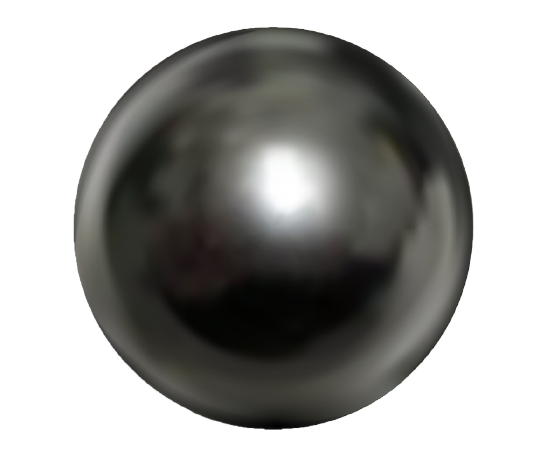 FAM
FAN
<
FAM
PM
+ Vật M chìm xuống đáy bình
=
FAN
PN
+ Vật N lơ lửng trong chất lỏng
Trả lời: 
Hòn bi bằng thép nổi lên mặt thuỷ ngân được vì trọng lượng riêng của bi thép nhỏ hơn trọng lượng riêng của thủy ngân
>
PM
PN
Từ (1), (2), (3)
=> PM  >  PN
Câu 1: Lực đẩy Ác-si-mét 
nhỏ hơn trọng lượng thì?
TRẮC NGHIỆM
ÔN TẬP
A. Vật chìm xuống
B. Vật nổi lên
C. Vật lơ lửng trong
chất lỏng
D. Vật chìm xuống
đáy chất lỏng
Câu 1: Lực đẩy Ác-si-mét 
nhỏ hơn trọng lượng thì?
A. Vật chìm xuống
B. Vật nổi lên
TRẮC NGHIỆM
ÔN TẬP
C. Vật lơ lửng trong
chất lỏng
D. Vật chìm xuống
đáy chất lỏng
Câu 2: Khi vật nổi lên trên chất lỏng
thì lực đẩy Ác-si-mét có cường độ:
A. Nhỏ hơn trọng lượng của vật
B. Lớn hơn trọng lượng của vật
TRẮC NGHIỆM
ÔN TẬP
C. Bằng trọng lượng của vật
D. Nhỏ hơn hoặc bằng trọng lượng của vật
Câu 3: Một vật nằm trong chất lỏng, 
phát biểu nào sau đây đúng nhất 
khi nói về lực tác dụng lên vật?
A. Vật nằm trong chất lỏng chịu tác dụng của một lực duy nhất là trọng lực.
B. Vật nằm trong chất lỏng chịu tác dụng của một lực duy nhất là lực đẩy Ác – si – mét.
TRẮC NGHIỆM
ÔN TẬP
C. Vật nằm trong chất lỏng chịu tác dụng của trọng lực và lực đẩy Ác – si – mét có phương thẳng đứng và chiều ngược nhau.
D. Vật nằm trong chất lỏng chịu tác dụng của trọng lực và lực đẩy Ác – si – mét có phương thẳng đứng và cùng chiều với nhau.
Câu 4: Tại sao miếng gỗ
thả vào nước thì nổi?
A. Vì trọng lượng riêng của gỗ nhỏ hơn trọng lượng riêng của nước.
B. Vì trọng lượng riêng của gỗ lớn hơn trọng lượng riêng của nước.
TRẮC NGHIỆM
ÔN TẬP
C. Vì gỗ là vật nhẹ.
D. Vì gỗ không thấm nước.
Câu 5: Gọi dv là trọng lượng riêng của vật, 
d là trọng lượng riêng của chất lỏng. 
Điều nào sau đây không đúng?
A. Vật chìm xuống khi 
dv > d
B. Vật chìm xuống đáy khi dv = d
TRẮC NGHIỆM
ÔN TẬP
C. Vật lở lửng trong chất lỏng khi dv = d
D. Vật sẽ nổi lên khi dv < d
Câu 6: Thả hòn bi thép vào thủy ngân thì hiện tượng xảy ra 
như thế nào? Biết thép có trọng lượng riêng 78500 N/m3, 
thủy ngân có trọng lượng riêng là 136000 N/m3.
A. Bi lơ lửng trong thủy ngân.
B. Bi chìm hoàn toàn trong thủy ngân.
TRẮC NGHIỆM
ÔN TẬP
C. Bi nổi trên mặt thoáng của thủy ngân.
D. Bi chìm đúng 1/3 thể tích của nó trong thủy ngân.
Câu 7: Cùng một vật nổi trong hai chất lỏng khác nhau 
có trọng lượng riêng d1 và d2 như hình vẽ.
 Sự so sánh nào sau đây là đúng?
TRẮC NGHIỆM
ÔN TẬP
d1
d2
A. Trọng lượng của phần chất lỏng bị vật chiếm chỗ trong hai trường hợp là như nhau.
B. Lực đẩy Ác – si – mét trong hai trường hợp là như nhau.
C. d1 < d2
D. d1 > d2
Câu 8: Một phao bơi có thể tích 25 dm3 và khối lượng 5 kg. 
Hỏi lực nâng tác dụng vào phao khi chìm trong nước là bao nhiêu?
 Trọng lượng riêng của nước là 10000 N/m3.
Hiện lời giải
Lực đẩy Ác – si – mét tác dụng lên phao là:
FA = d.V= 10000. 0,025= 250N
Trọng lượng của phao là:
P = 10.m = 10.5 = 50N
Lực nâng phao là: F = FA – P = 200N
⇒ Đáp án C
A. 100N
B. 150N
TRẮC NGHIỆM
ÔN TẬP
C. 200N
D. 250N
Câu 9: Một chiếc xà lan có dạng hình hộp dài 4m, rộng 2m. 
Biết xà lan ngập sâu trong nước 0,5 m. 
Trọng lượng riêng của nước là 10000 N/m3. 
Xà lan có trọng lượng là bao nhiêu?
Hiện lời giải
Thể tích xà lan chìm trong nước: V = 4.2.0,5 = 4 m3
Lực đẩy Ác – si – mét tác dụng lên xà lan: 
FA = d.V = 10000.4 = 40000 N
=> Do thuyền lơ lửng trong chất lỏng nên 
trọng lượng của xà lan là: FA = P = 40000 N
⇒ Đáp án A
A. P = 40000N
B. P = 45000N
TRẮC NGHIỆM
ÔN TẬP
C. P = 50000N
D. Một kết quả khác
Câu 10: Một vật có trọng lượng riêng là 26000 N/m3. 
Treo vật vào một lực kế rồi nhúng vật ngập trong nước thì lực kế chỉ 150 N.
 Hỏi nếu treo vật ngoài không khí thì lực kế chỉ bao nhiêu? 
Cho biết trọng lượng riêng của nước là 10000 N/m3.
Hiện lời giải
TRẮC NGHIỆM
ÔN TẬP
Gọi P là số chỉ của lực kế khi treo vật vào lực kế ở ngoài không khí.
Pn là số chỉ của lực kế khi vật ở trong nước.
d là trọng lượng riêng của vật
dn là trọng lượng riêng của nước.
FA = P - Pn ⇒ dn.V = dV - Pn
Pn
Pn
V =
=> P = d.
= 243, 75 N
d-dn
d-dn
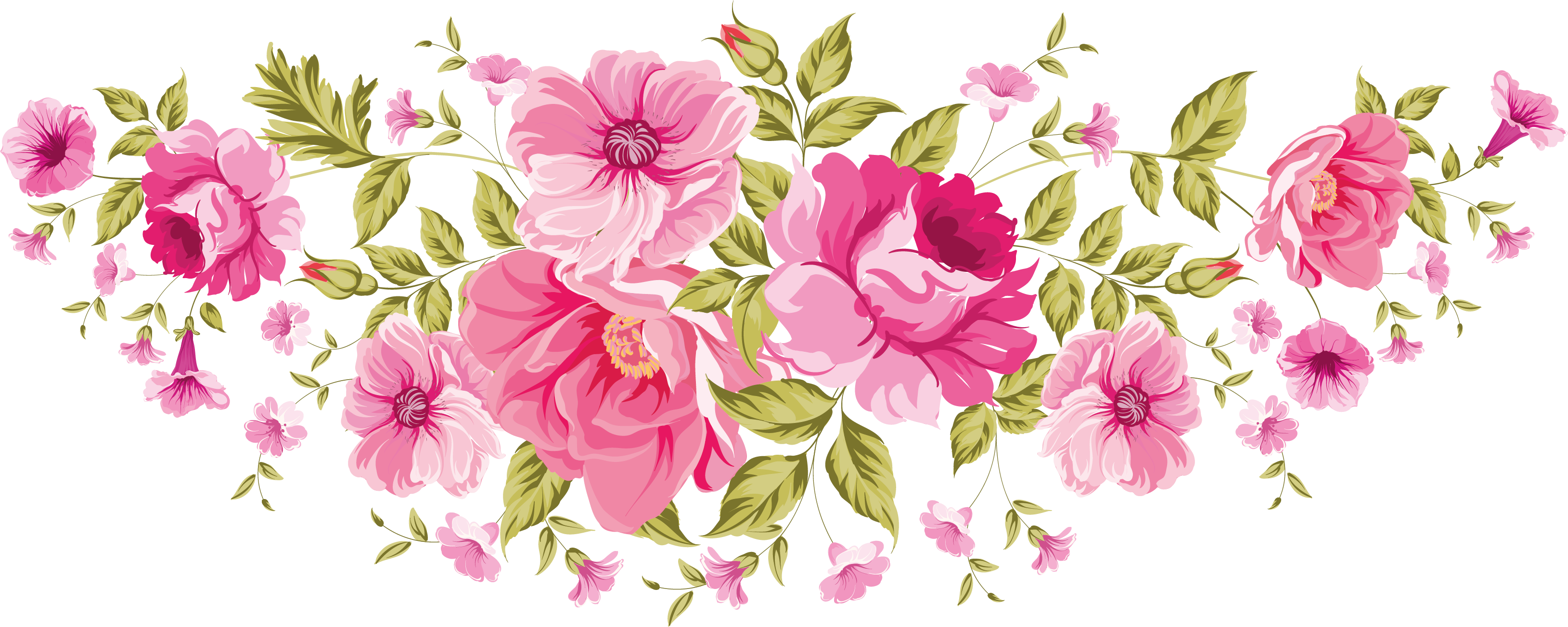 CẢM ƠN MỌI NGƯỜI
ĐÃ CHÚ Ý LẮNG NGHE
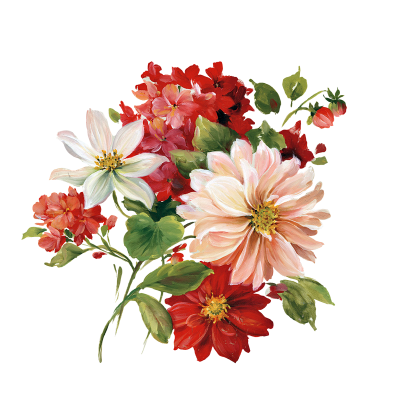 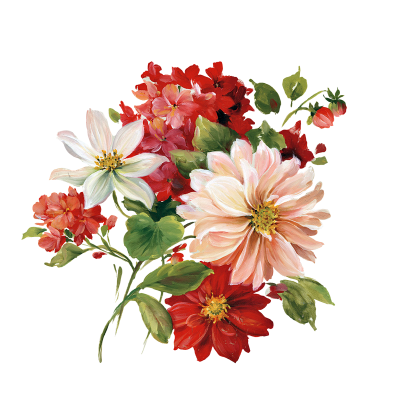 1
2
3
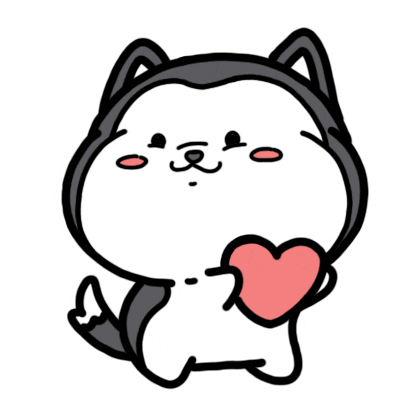